Week Three
Insert title here
Insert video here
[Speaker Notes: The Self-Denial 2024 videos can be found at https://www.salvationist.org.uk/resources/key-dates/self-denial-resources.]
Prayer Points
Physicality
Resources such as medication and 
nutrition available for their healing.

Mentality 
Strength and desire to overcome addictions.
Perseverance to face temptations and challenges.

Spirituality
Awareness of God’s unconditional comfort and love.
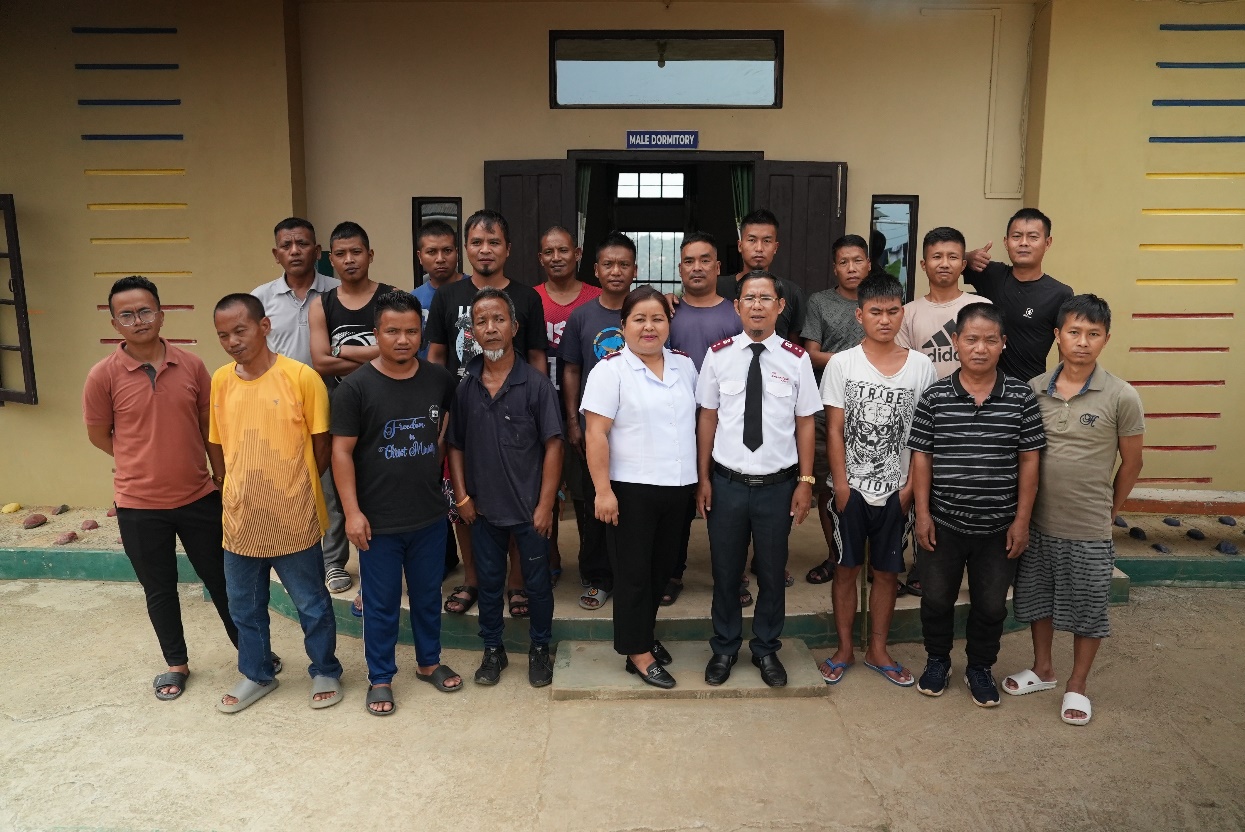 Captains Anthony and Makimi with the men they help at the Mikoram Adult Rehabilitation Centre.
[Speaker Notes: In Mizoram, Captains Anthony and Makimi care for the mind, the body and the spirit of each person who comes to them. Ask different members of the congregation to pray for different sections – this might be prearranged or left open. At the end of this time, bring all the prayers together and pray for Captains Anthony and Makimi, the volunteers and the street ministry teams.]